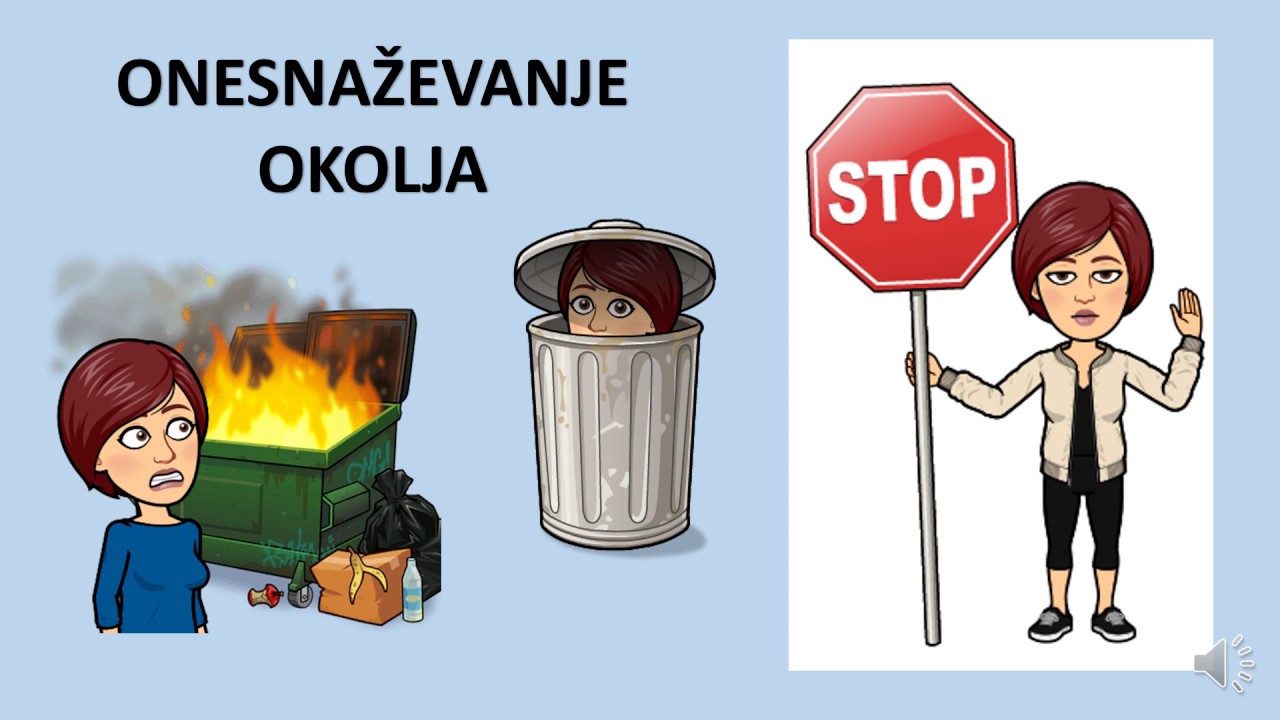 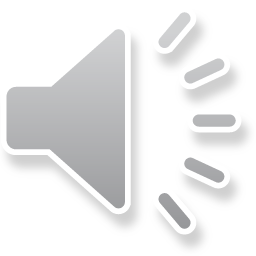 ONESNAŽEVANJE OKOLJA
Planet Zemlja je vedno bolj onesnažena. 








Onesnaževanje zraka, vode in zemlje ogroža življenje živih bitij na Zemlji.
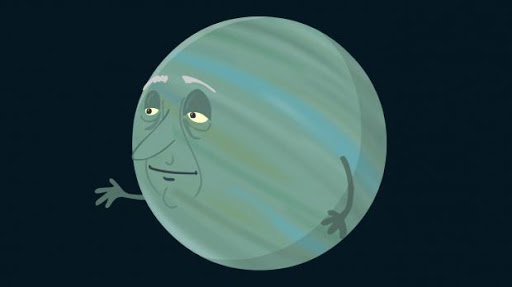 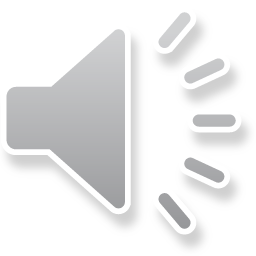 STANOVANJE
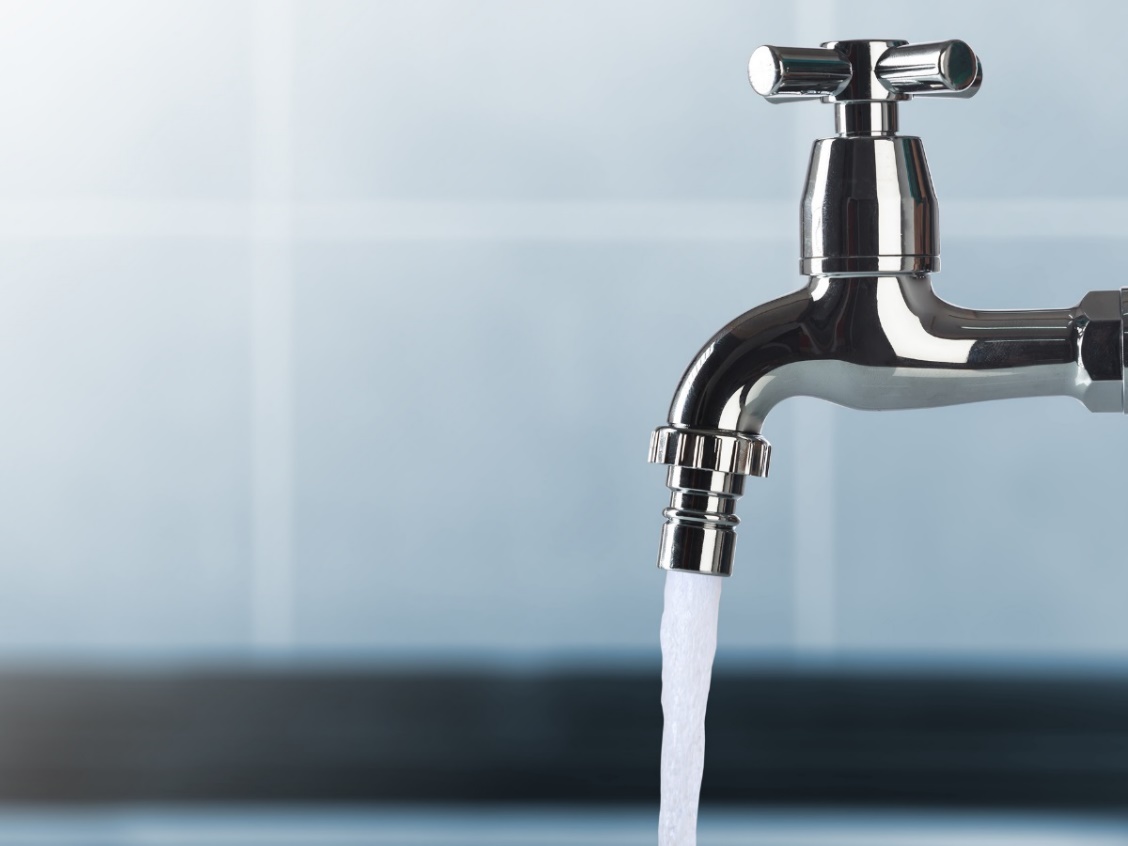 VZROKI
prevelika uporaba čistil in mila
prevelika poraba vode in elektrike

KAJ LAHKO NAREDIM?
varčujem z vodo in elektriko
uporabljam naravna mila in čistila
kupujem tisto, kar potrebujem 
kupujem izdelke z manj embalaže
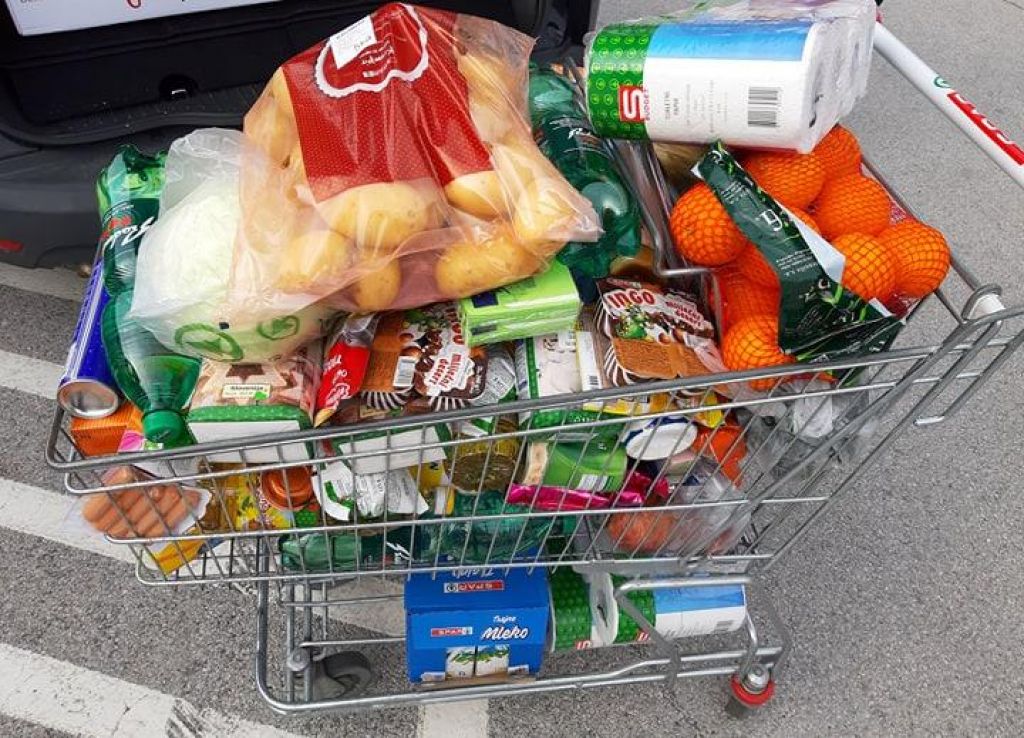 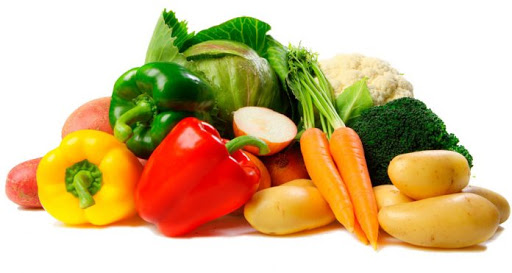 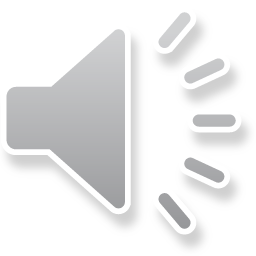 ODPADKI
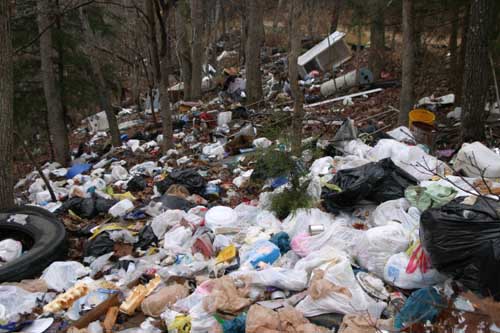 proizvajamo preveč odpadkov
divja, neurejena odlagališča

ločujemo odpadke
jih recikliramo
EKO AKCIJE: zbiranje papirja,
zbiranje zamaškov, izmenjevalnica oblačil …
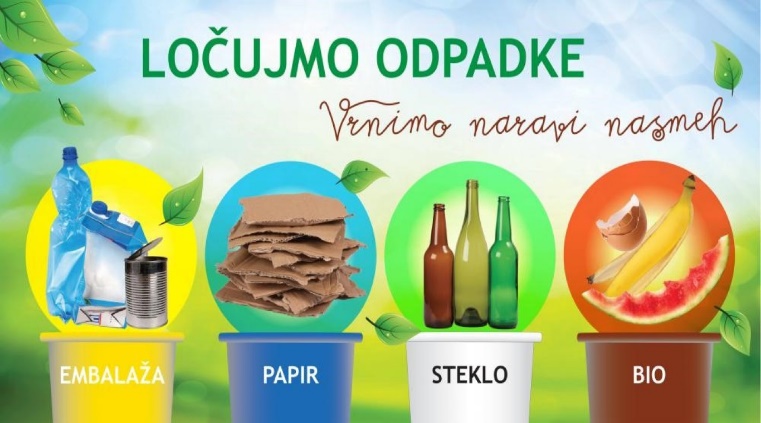 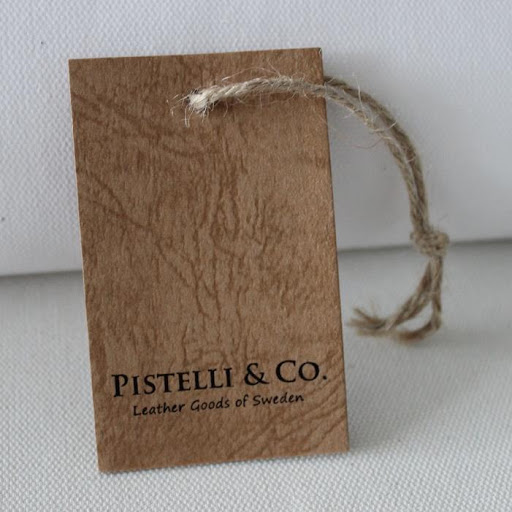 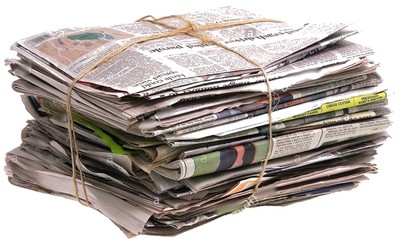 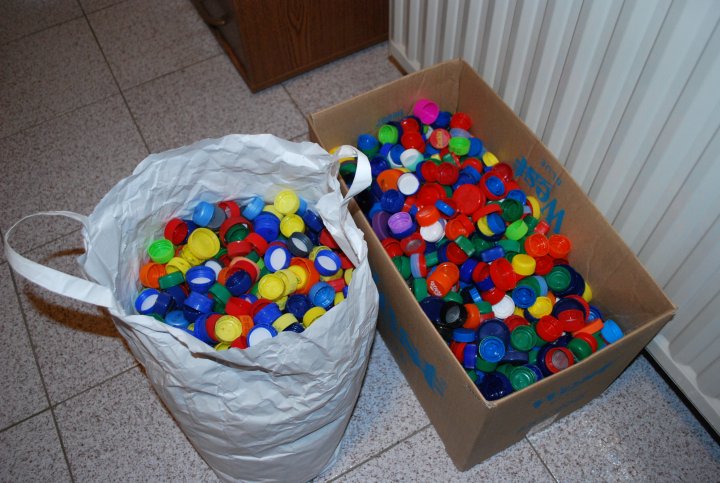 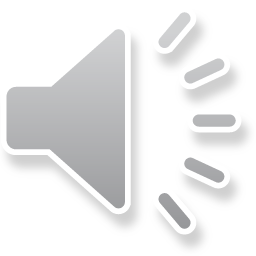 V zvezek za SPO boš oblikoval miselni vzorec.
Miselni vzorec boš narisal čez dve strani.
Danes napiši glavni naslov in podnaslove.
Pod naslova STANOVANJE in ODPADKI napiši besedilo. 
Pomagaj si s predstavitvijo.
Piši z nalivnikom. 
Izboljšave napiši z zeleno barvo.
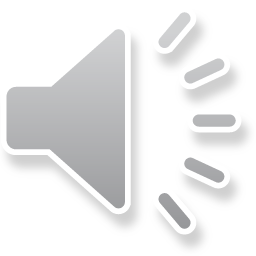 Primerja svoje zapise s primerom spodaj.
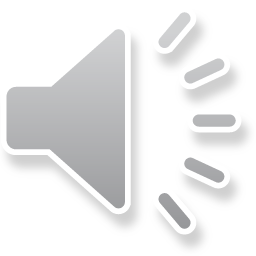